Сложение и вычитание одночленов
Учитель-практикант Тугушнва Эльмира Ряшитовна
Самостоятельная работа
1. Приведите одночлен к стандартному виду и
укажите коэффициент и буквенную часть
               1 вариант                                   2 вариант





 
2.Приведите левую часть равенства к одночлену
стандартного вида и решите полученное уравнение:
Решение:
1 задание
1 вариант.





2 вариант:
2 задание:
1 вариант                                         2 вариант
Одночлены называются подобными, если они одинаковы или отличаются лишь коэффициентами
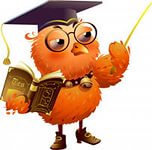 Алгоритм сложения/вычитания одночленов
1)Привести все одночлены к стандартному виду.
2)Убедиться, что все одночлены подобны; если же они неподобны, то складывать (вычитать) их нельзя, т.е.алгоритм далее не применяется;
3)Сложить (вычесть) коэффициенты подобных одночленов;
4)Записать ответ: одночлен, подобный данным, с коэффициентом, полученным на третьем шаге.
Рефлексия
сегодня я узнал…
было интересно…
было трудно…
я выполнял задания…
           я понял, что…
теперь я могу…
я приобрел…
я научился…
у меня получилось …
я смог…